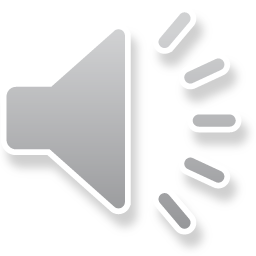 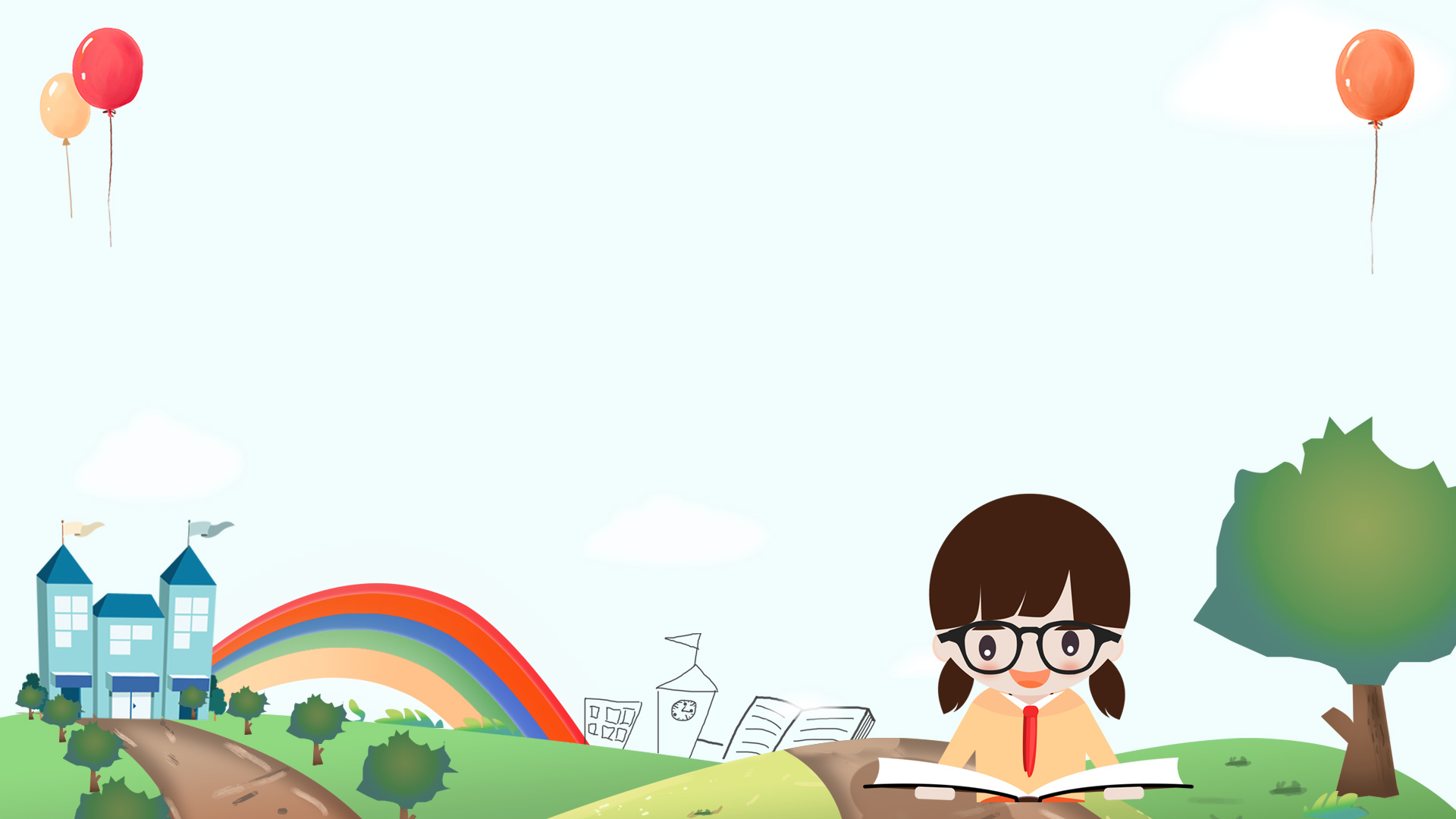 Tuần 6,7,8-Tiết 6,7,8
Bài 3: HỌC TẬP TỰ GIÁC, TÍCH CỰC
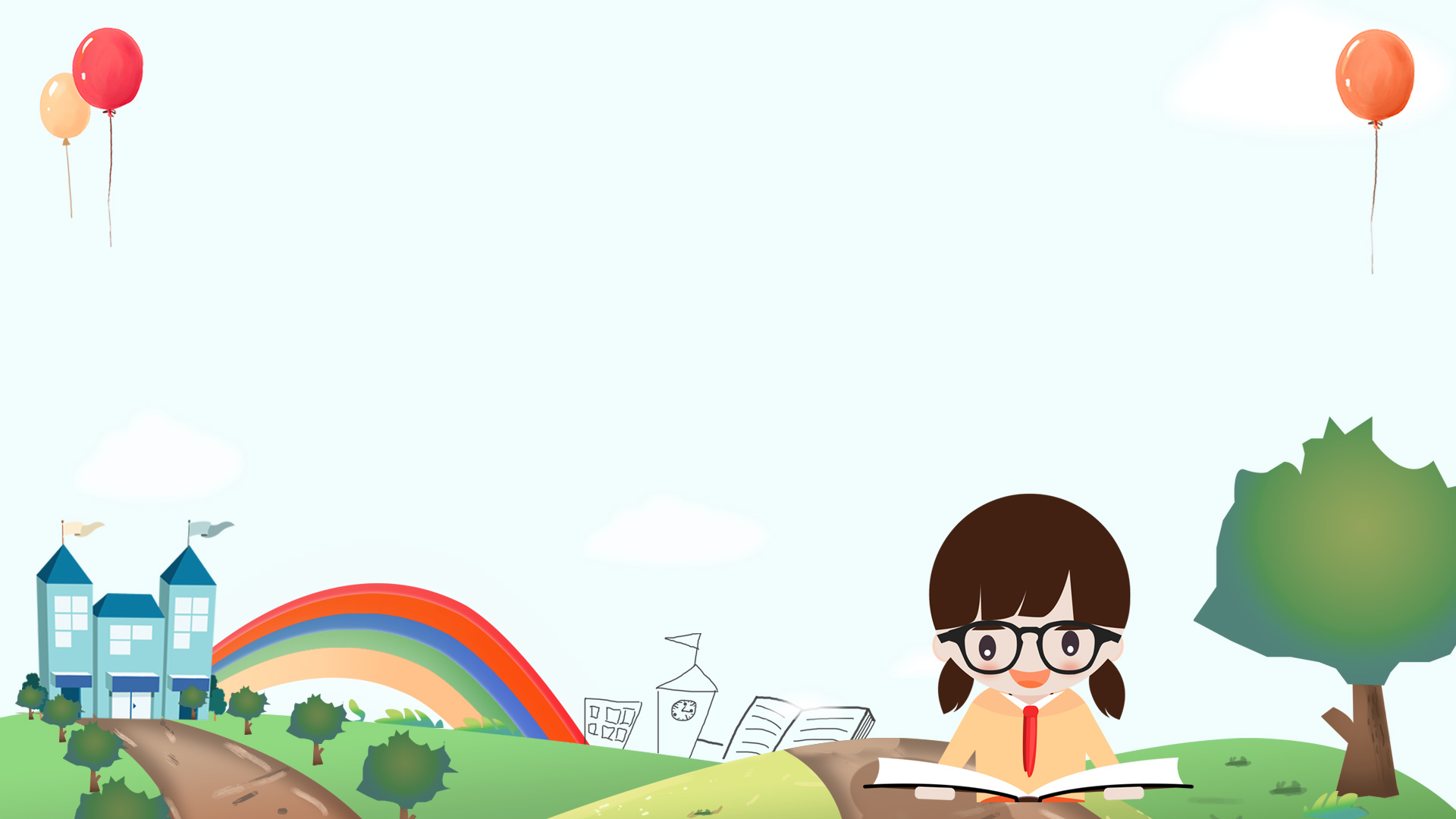 Ý NGHĨA CUẢ HỌC TẬP 
TỰ GIÁC VÀ TÍCH CỰC
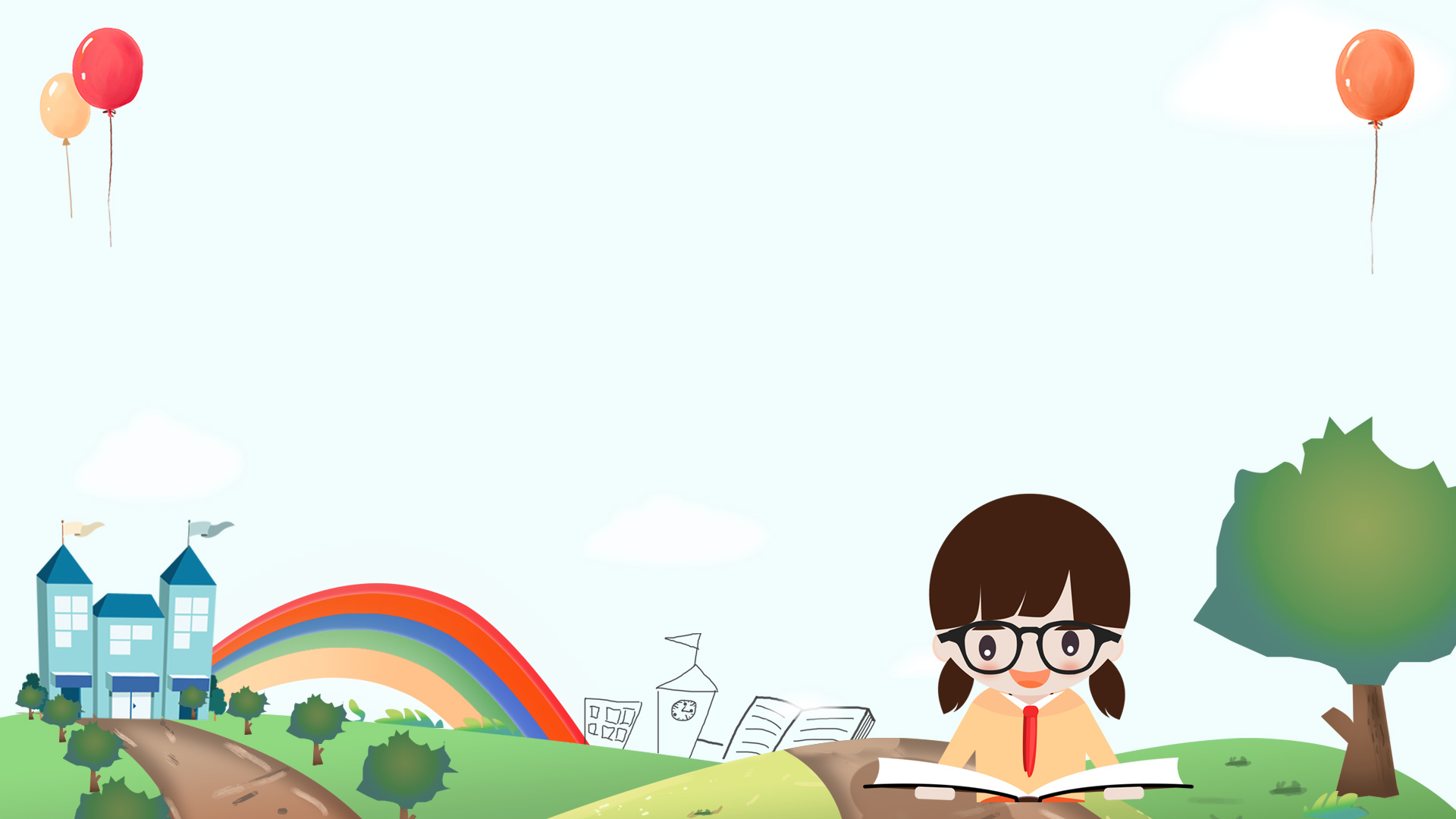 Đọc các trường hợp sau và trả lời câu hỏi
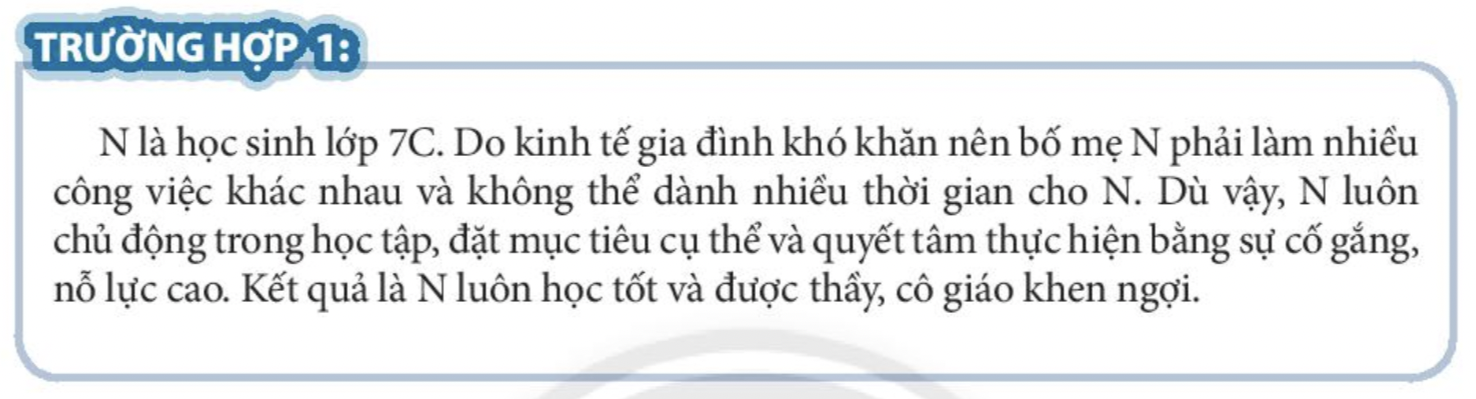 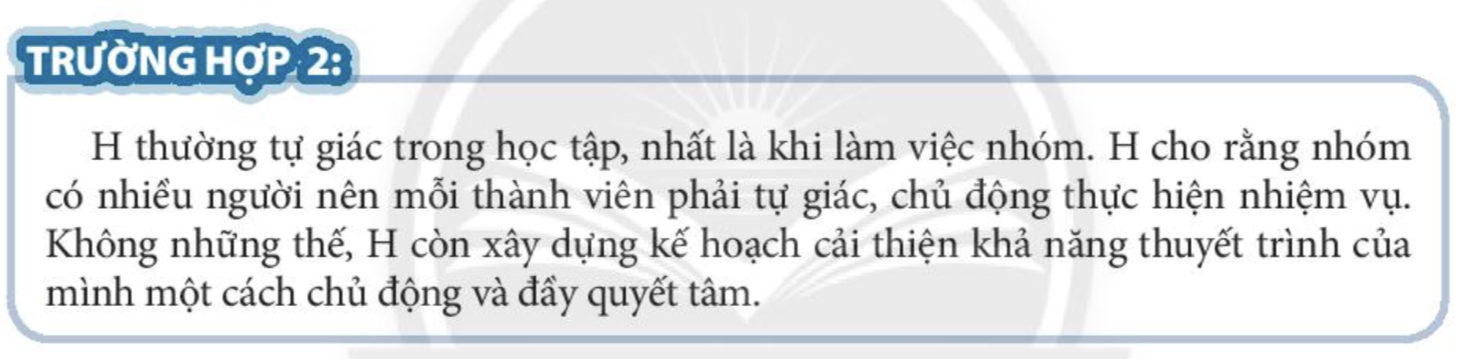 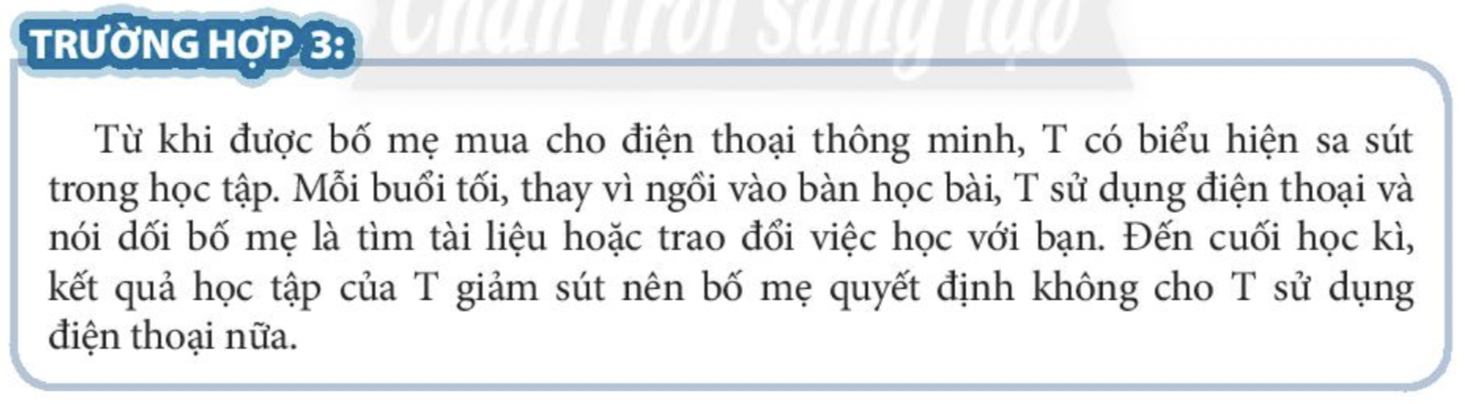 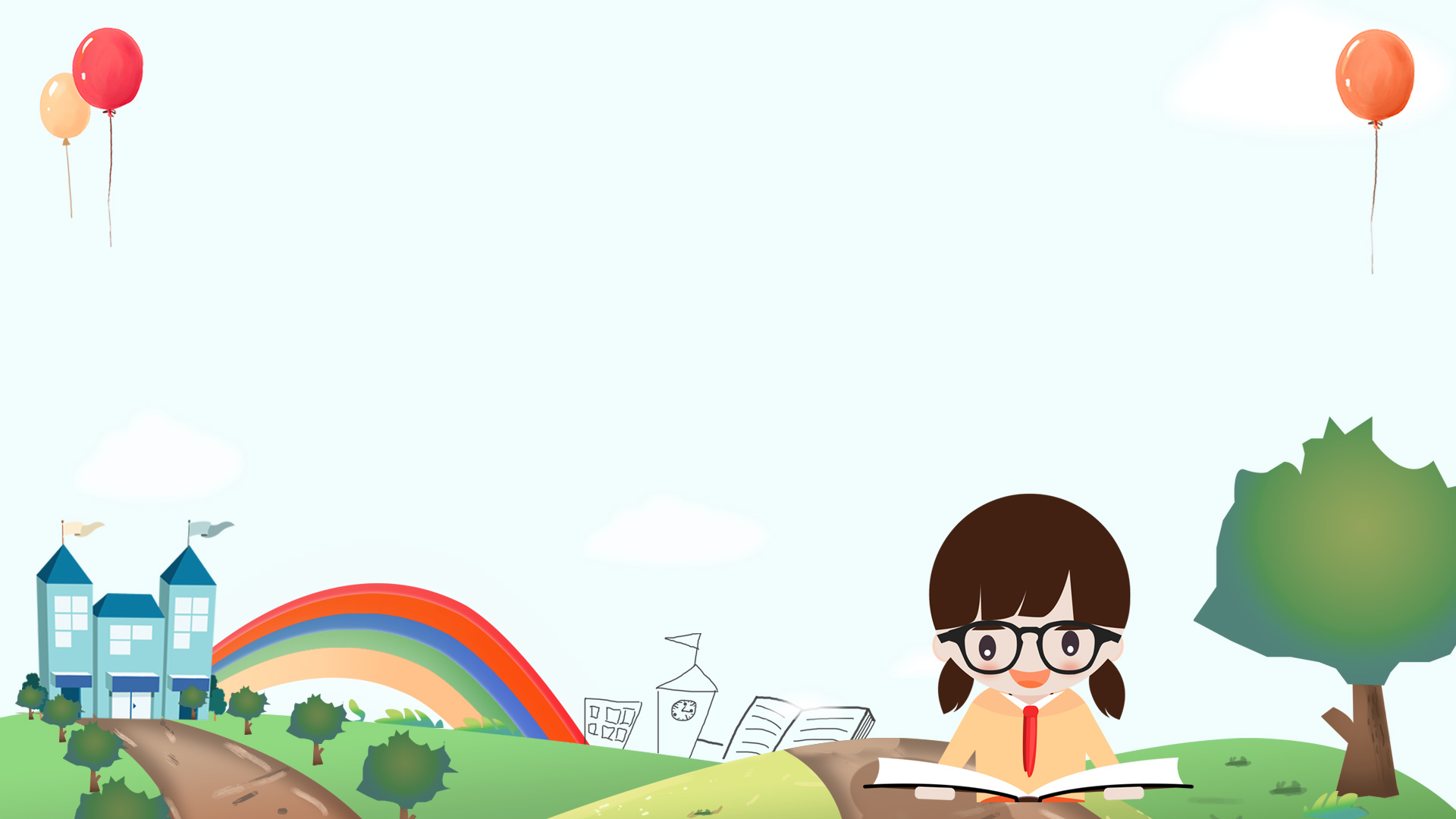 BIỂU HIỆN CỦA HỌC TẬP TỰ GIÁC TÍCH CỰC
1
2
3
EM CÓ SUY NGHĨ GÌ VỀ VIỆC LÀM CỦA N, T, H.
VÌ SAO CẦN PHẢI TỰ GIÁC, TÍCH CỰC TRONG HỌC TẬP?
THEO EM, NÊN GÓP Ý, NHẮC NHỞ NHỮNG BẠN CHƯA TỰ GIÁC TÍCH CỰC, HỌC TẬP NTN?
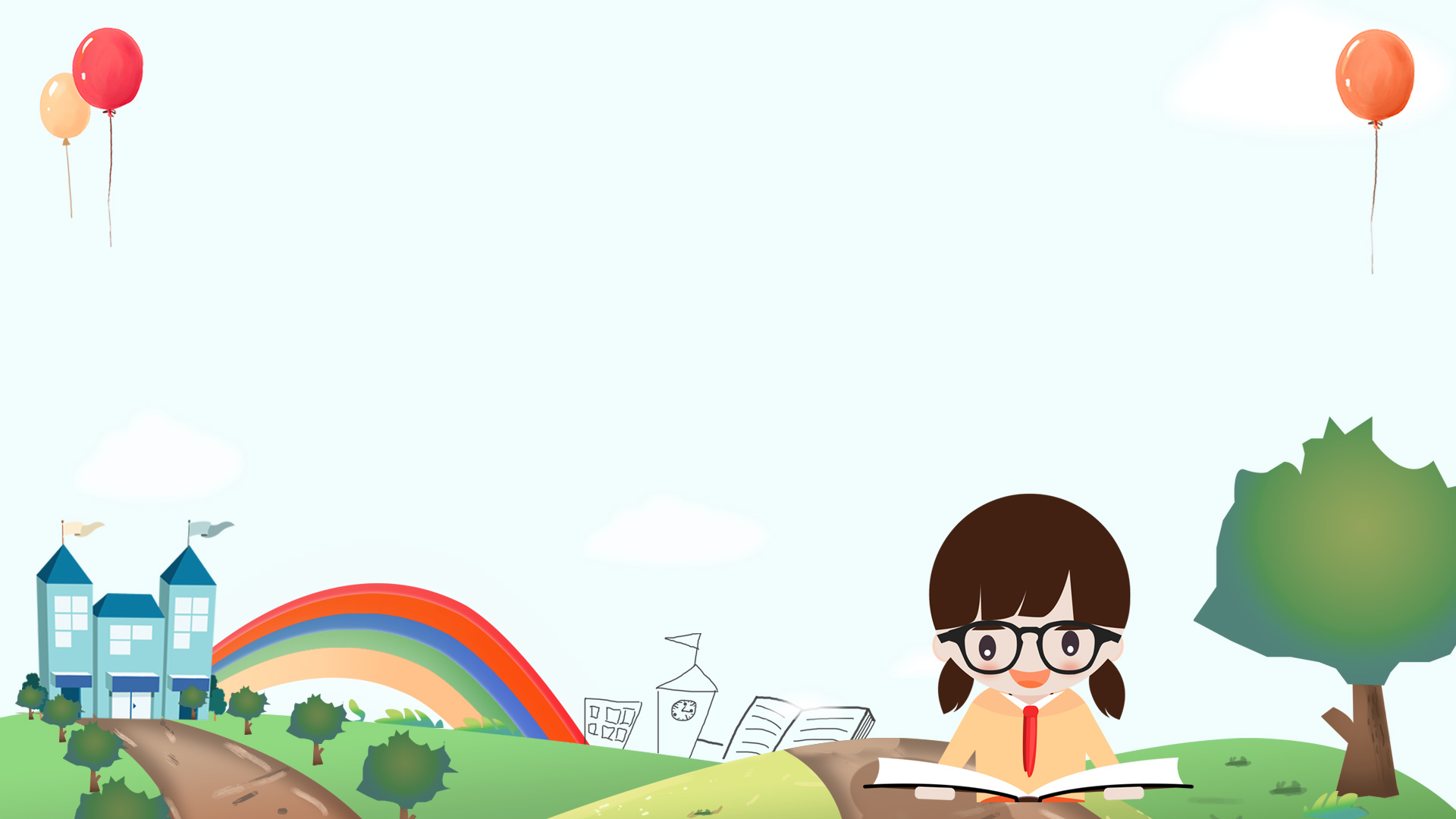 Ý NGHĨA
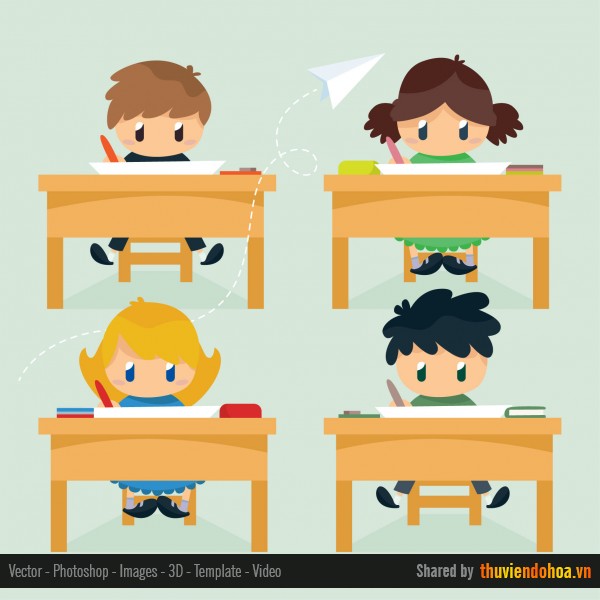 Học tập tự giác, tích cực giúp chúng ta có thêm kiến thức, mở rộng hiểu biết, gặt hái nhiều thành công và được mọi người thừa nhận, tôn trọng